Citizenship
How do identities change?

Lesson 2 of 6

Downloadable Resource
Mrs Barry
Task Four
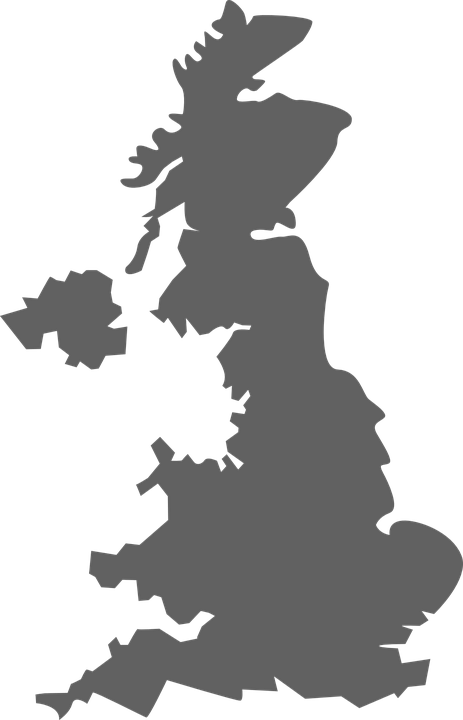 England
Northern Ireland
Scotland
Wales
Images via Pixabay
‹#›